ARK
PRESENTATION
LOREM IPSUM DOLOR SIT AMET
Don't Let Your Happiness Depend On Something You Might Lose-
Lorem ipsum dolor sit amet, consectetur adipiscin elit niba sem iaculis nec felis nec, efficitur dapibus enim vestibulum sagittisali ipsum lacinia
01
LOREM IPSUM DOLOR SIT AMET
Don't Let Your Happiness Depend On Something You Might Lose-
Lorem ipsum dolor sit amet, consectetur adipiscin elit niba sem iaculis nec felis nec, efficitur dapibus enim vestibulum sagittisali ipsum lacinia
01
LOREM IPSUM DOLOR SIT AMET
Don't Let Your Happiness Depend On Something You Might Lose-
Lorem ipsum dolor sit amet, consectetur adipiscin elit niba sem iaculis nec felis nec, efficitur dapibus enim vestibulum sagittisali ipsum lacinia
79%
01
LOREM IPSUM DOLOR SIT AMET
Don't Let Your Happiness Depend On Something You Might Lose-
Lorem ipsum dolor sit amet, consectetur adipiscin elit niba sem iaculis nec felis nec, efficitur dapibus enim vestibulum sagittisali ipsum lacinia
01
LOREM IPSUM DOLOR SIT AMET
Don't Let Your Happiness Depend On Something You Might Lose-
79%
1.345$
200.
01
SAMUEL JANE
LOREM IPSUM DOLOR SIT AMET
About Our 
Creative Team-
TASYA LIM
Lorem ipsum dolor sit amet, consecte adipiscin elit niba sem iaculis necanilas felis
02
LOREM IPSUM DOLOR SIT AMET
Samuel Jane-
Lorem ipsum dolor sit amet, consectetur adipiscin elit niba sem iaculis nec felis nec, efficitur dapibus enim vestibulum sagittisali ipsum lan
82%
02
LOREM IPSUM DOLOR SIT AMET
Great Team-
TASYA LIM
Lorem ipsum dolor sit amet, consectetur adipiscin elit niba sem iaculis nec felis nec, efficitur dapibus enim vestibulum sagittisali ipsum lacinia
02
About Our Team-
LOREM IPSUM DOLOR SIT AMET
Lorem ipsum dolor sit amet, consectetur adipiscin elit niba sem iaculis nec felis nec, efficitur dapibus enim vestibulum sagittisali ipsum lacinia
02
LOREM IPSUM DOLOR SIT AMET
Jennie Jane-
Lorem ipsum dolor sit amet, consectetur adipiscin elit niba sem iaculis nec felis nec, efficitur dapibus enim vestibulum sagittisali ipsum lan
82%
02
LOREM IPSUM DOLOR SIT AMET
Don't Let Your Happiness Depend On Something You Might Lose-
Lorem ipsum dolor sitam conseca tetur adipisili elit niba semari culis felis
Lorem ipsum dolor sitam conseca tetur adipisili elit niba semari culis felis
Lorem ipsum dolor sitam conseca tetur adipisili elit niba semari culis felis
03
LOREM IPSUM DOLOR SIT AMET
SERVICES
SERVICES
Our Services-
Lorem ipsum dolor semari culis
Lorem ipsum dolor semari culis
03
LOREM IPSUM DOLOR SIT AMET
Don't Let Your Happiness Depend On Something You Might Lose-
Lorem ipsum dolor sitam conseca tetur adipisili elit niba semari culis felis
Lorem ipsum dolor sitam conseca tetur adipisili elit niba semari culis felis
Lorem ipsum dolor sitam conseca tetur adipisili elit niba semari culis felis
Lorem ipsum dolor sitam conseca tetur adipisili elit niba semari culis felis
Lorem ipsum dolor sitam conseca tetur adipisili elit niba semari culis felis
Lorem ipsum dolor sitam conseca tetur adipisili elit niba semari culis felis
03
SERVICES 01
SERVICES 02
SERVICES 03
SERVICES 04
Lorem ipsum dolor sitam niba semari culis felis
Lorem ipsum dolor sitam niba semari culis felis
Lorem ipsum dolor sitam niba semari culis felis
Lorem ipsum dolor sitam niba semari culis felis
Services-
LOREM IPSUM DOLOR SIT AMET
03
PHOTO 01
PHOTO 02
PHOTO 03
Lorem ipsum dolor
Lorem ipsum dolor
Lorem ipsum dolor
LOREM IPSUM DOLOR SIT AMET
Our Portfolio-
Lorem ipsum dolor sit amet, consectetur adipiscing elit. Nunc nibh sem culis lacinia, sit amet tempus arcu sollicitudin. Pellentesque gravida dui sed purus
04
Our Portfolio-
LOREM IPSUM DOLOR SIT AMET
04
LOREM IPSUM DOLOR SIT AMET
About Our Portfolio
Lorem ipsum dolor
Lorem ipsum dolor
Lorem ipsum dolor
Lorem ipsum dolor
Lorem ipsum dolor
Lorem ipsum dolor sit amet, consectetur adipiscing elit. Nunc nibh sem culis lacinia, sit amet tempus arcu sollicitudin gravida dui sed purus
04
PHOTO 01
PHOTO 02
PHOTO 03
Lorem ipsum dolor sit amet consecteli lacinia sit amet tempus arcu
Lorem ipsum dolor sit amet consecteli lacinia sit amet tempus arcu
Lorem ipsum dolor sit amet consecteli lacinia sit amet tempus arcu
04
PHOTO 01
PHOTO 02
Lorem ipsum dolor sital amet consecteli lacinian sit amet ani tempus
Lorem ipsum dolor sital amet consecteli lacinian sit amet ani tempus
04
LOREM IPSUM DOLOR SIT AMET
Platinum
Reguler
About Our
Pricing Table-
$399
$199
First  Item
First  Item
Second  Item
Second  Item
Lorem ipsum dolor sit amet, consecte adipiscin elit niba sem iaculis necanilas felisa
Third  Item
Third  Item
Forth  Item
Forth  Item
Fifth  Item
Fifth  Item
Add Now
Add Now
05
Reguler
Platinum
Basic
$299
$399
$199
First  Item
First  Item
First  Item
Second  Item
Second  Item
Second  Item
Third  Item
Third  Item
Third  Item
Forth  Item
Forth  Item
Forth  Item
Fifth  Item
Fifth  Item
Fifth  Item
Add Now
Add Now
Add Now
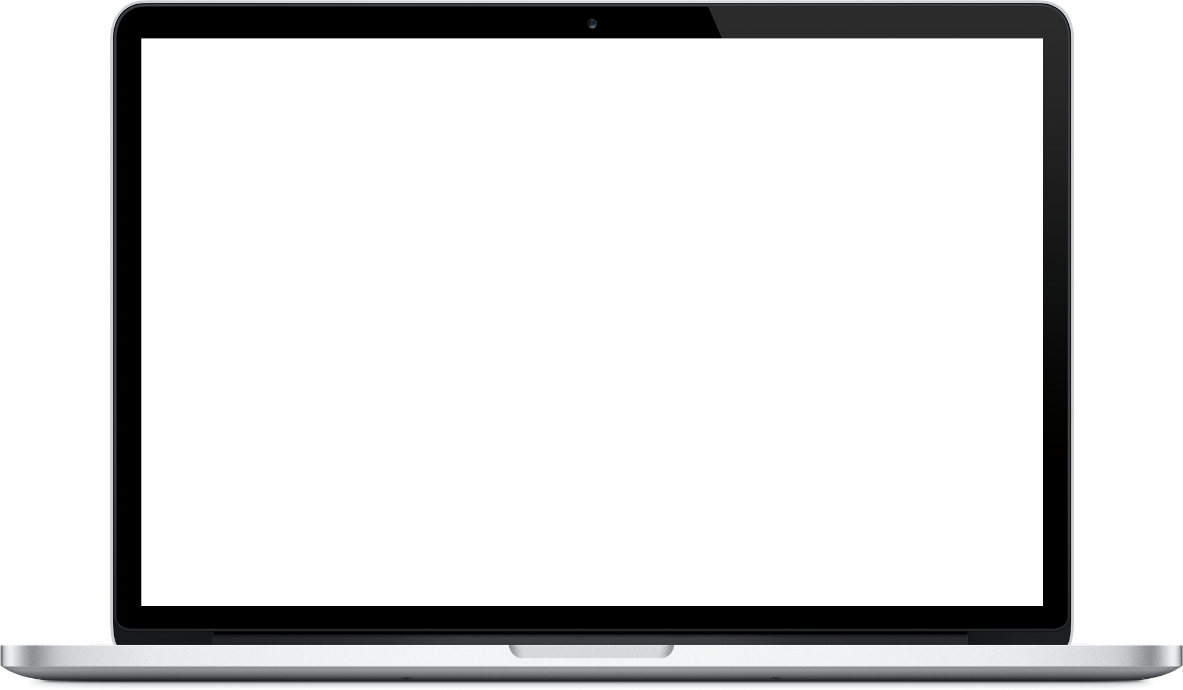 LOREM IPSUM DOLOR SIT AMET
Mockup Device-
Lorem ipsum dolor sit amet, consectetur adipiscin elit niba sem iaculis nec felis nec, efficitur dapibus enim vestibulum
Lorem ipsum dolor sitam conseca tetur adipisili elit niba semari culis felis
Lorem ipsum dolor sitam conseca tetur adipisili elit niba semari culis felis
06
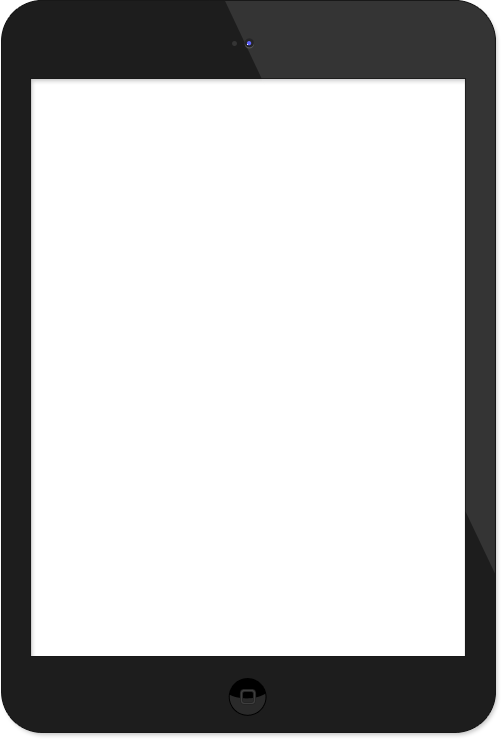 LOREM IPSUM DOLOR SIT AMET
Mockup Device-
Lorem ipsum dolor sit amet, consectetur adipiscin elit niba sem iaculis nec felis nec, efficitur dapibus enim vestibulum
tristique senectus et netus et malesuada fames
06
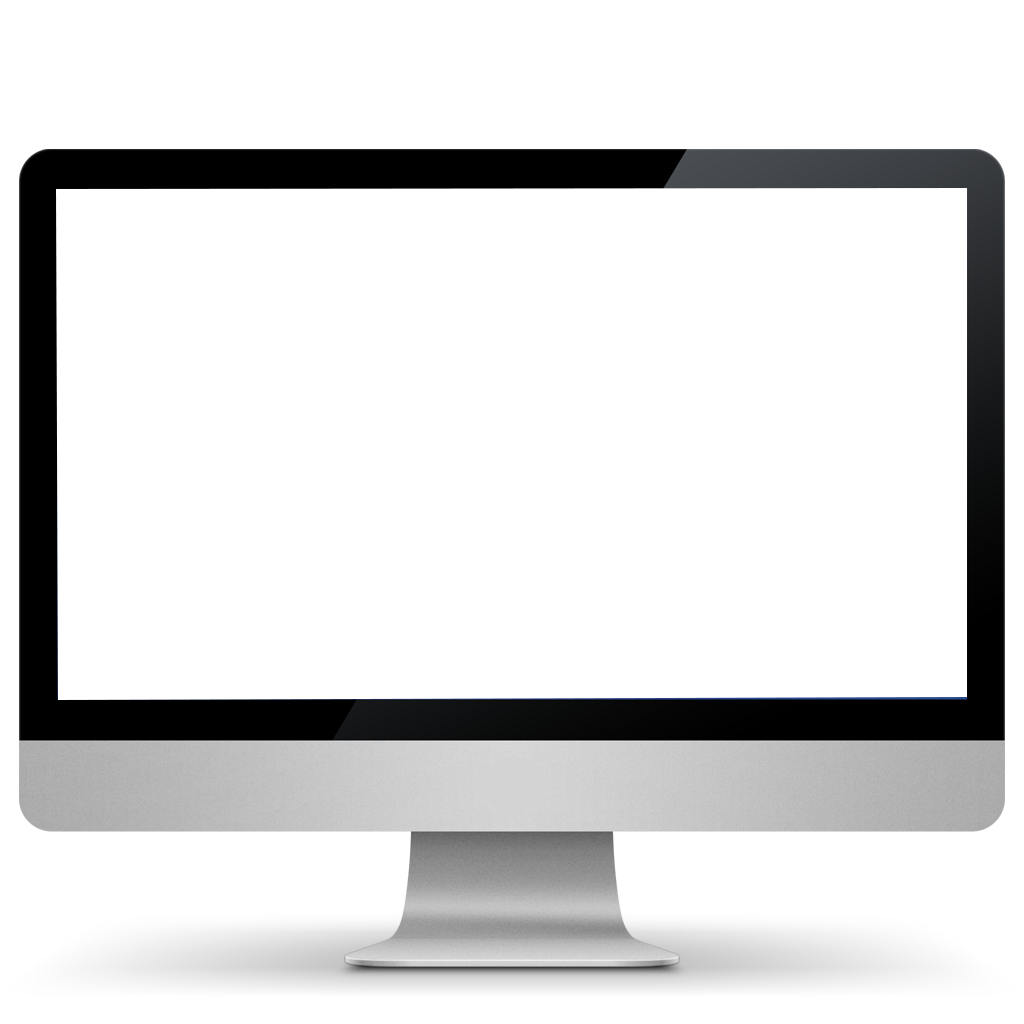 Lorem ipsum dolor sitam conse ca tetur adipisili elit ornare
Lorem ipsum dolor sitam conse ca tetur adipisili elit ornare
Lorem ipsum dolor sitam conse ca tetur adipisili elit ornare
06
SERVICES
SERVICES
Lorem ipsum dolor semari culis
Lorem ipsum dolor semari culis
07
LOREM IPSUM DOLOR SIT AMET
Great Chart-
Lorem ipsum dolor sit amet, consectetur adipiscing elit. Nunc nibh sem culis lacinia, sit amet tempus arcu sollicitudin. Pellentesque gravida dui sed purus
07
LOREM IPSUM DOLOR SIT AMET
About Our Infographic
01
Lorem ipsum dolor sitam conseca tetur adipisili elit
02
Lorem ipsum dolor sitam conseca tetur adipisili elit
03
Lorem ipsum dolor sitam conseca tetur adipisili elit
04
Lorem ipsum dolor sitam conseca tetur adipisili elit
05
Lorem ipsum dolor sitam conseca tetur adipisili elit
06
Lorem ipsum dolor sitam conseca tetur adipisili elit
08
LOREM IPSUM DOLOR SIT AMET
About Our Infographic
Lorem ipsum dolor sitam conseca tetur adipisili elit ornare viverra quis sed
Lorem ipsum dolor sitam conseca tetur adipisili elit ornare viverra quis sed
Lorem ipsum dolor sitam conseca tetur adipisili elit ornare viverra quis sed
Lorem ipsum dolor sitam conseca tetur adipisili elit ornare viverra quis sed
08
THANKS